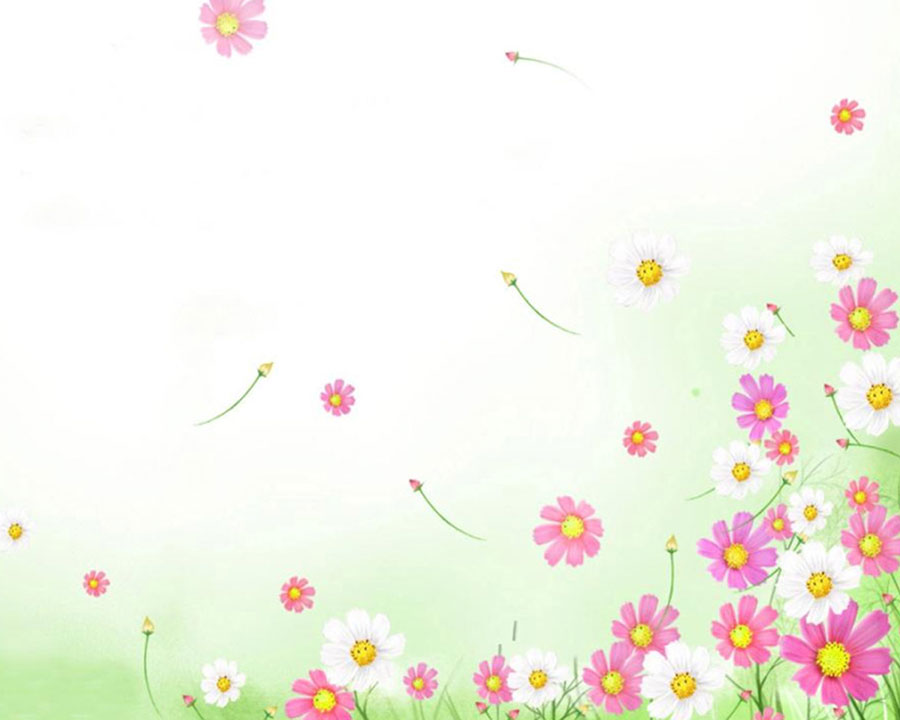 PHÒNG GD VÀ ĐT QUẬN LONG BIÊN
TRƯỜNG TIỂU HỌC ÁI MỘ B
CHÍNH TẢ
Dế Mèn bênh vực kẻ yếu
Dế Mèn bênh vực kẻ yếu
Một hôm, qua một vùng cỏ xước xanh dài, tôi chợt nghe tiếng khóc tỉ tê. Đi vài bước nữa, tôi gặp chị Nhà Trò  ngồi gục đầu bên tảng đá cuội.
	Chị Nhà Trò đã bé nhỏ lại gầy yếu quá, người bự những phấn, như mới lột. Chị mặc áo thâm dài, đôi chỗ chấm điểm vàng, hai cánh mỏng như cánh bướm non, lại ngắn chùn chùn. Hình như cánh yếu quá, chưa quen mở, mà cho dù có khỏe cũng chẳng bay được xa. Tôi đến gần, chị Nhà Trò vẫn khóc.
Hình dáng yếu ớt đáng thương của Nhà Trò và hoàn cảnh Dế Mèn gặp Nhà Trò
Đoạn trích cho em biết điều gì?
Viết từ khó
cỏ xước
ngắn chùn chùn
đá cuội
Nhà Trò
Viết chính tả
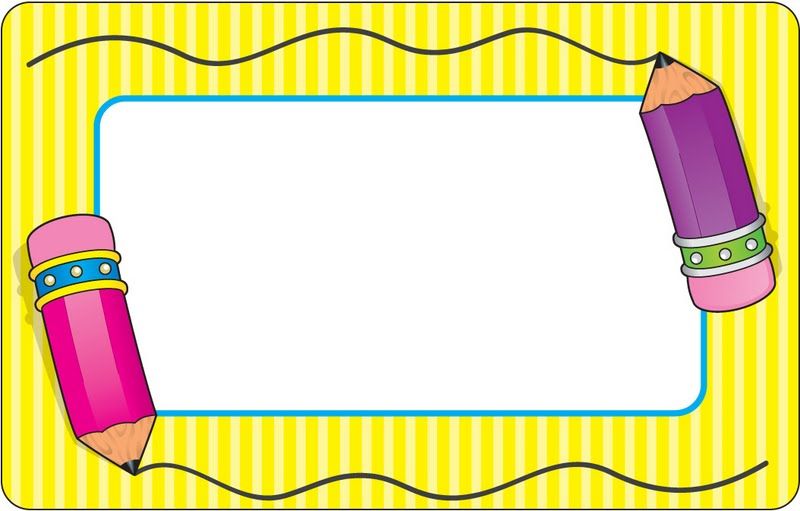 Bài tập
2. Điền vào chỗ trống:
a) l hay n ?
l
Không thể  …ẫn chị Chấm với bất cứ người nào khác. Chị có một thân hình  …ở nang rất cân đối. Hai cánh tay béo  …ẳn, chắc  …ịch. Đôi  …ông mày không tỉa bao giờ, mọc ….òa xòa tự nhiên, …àm cho đôi mắt sắc sảo của chị dịu dàng đi.
                                                           Theo Đào Vũ
n
n
l
l
l
l
2. Điền vào chỗ trống:
b) an hay ang ?
`
Mấy chú ng….... con d...... hàng ng…… lạch bạch đi kiếm mồi.
an
ang
àn
Lá bàng đang đỏ ngọn cây
Sếu gi.......m….…..lạnh đang bay ng…....trời.
ang
ang
ang
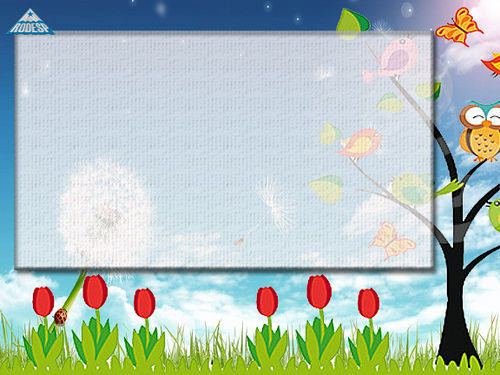 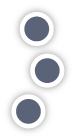 Cái la bàn
3.  Giải câu đố sau:
a.Tên một vật chứa tiếng bắt đầu bằng 
l hoặc n:
     Muốn tìm nam, bắc, đông, tây
Nhìn  mặt tôi, sẽ biết ngay hướng nào.
					 ( Laø caùi gì )
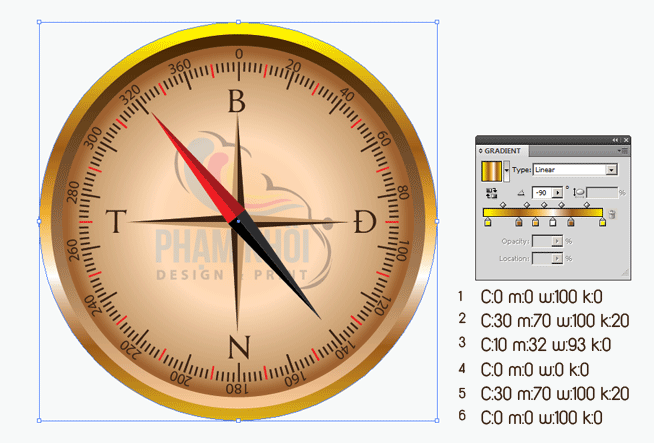 [Speaker Notes: East]
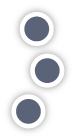 Hoa ban
b) Tên một loài hoa chứa tiếng có vần an  hoặc ang:
                   Hoa gì trắng xóa núi đồi
       Bản làng thêm đẹp khi trời vào xuân.
					 ( Là hoa gì )
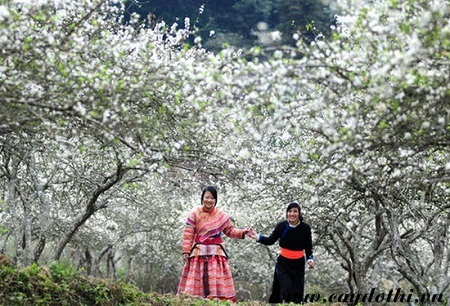 Hoa ban
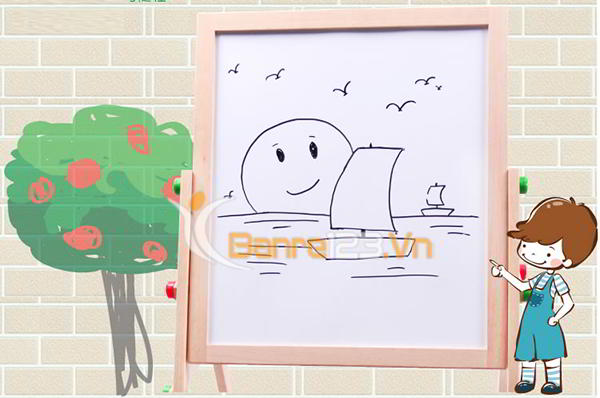 Cảm ơn 
quý thầy cô và 
các em học sinh 
thân mến!